FUN TIME 2
Table of Contents
1
2
Find and circle.
Warm-up and review
3
4
Quiz time
Look and write.
5
Fun corner and wrap-up
1
Warm-up and review
Sing the Colours song
2
Find and circle.
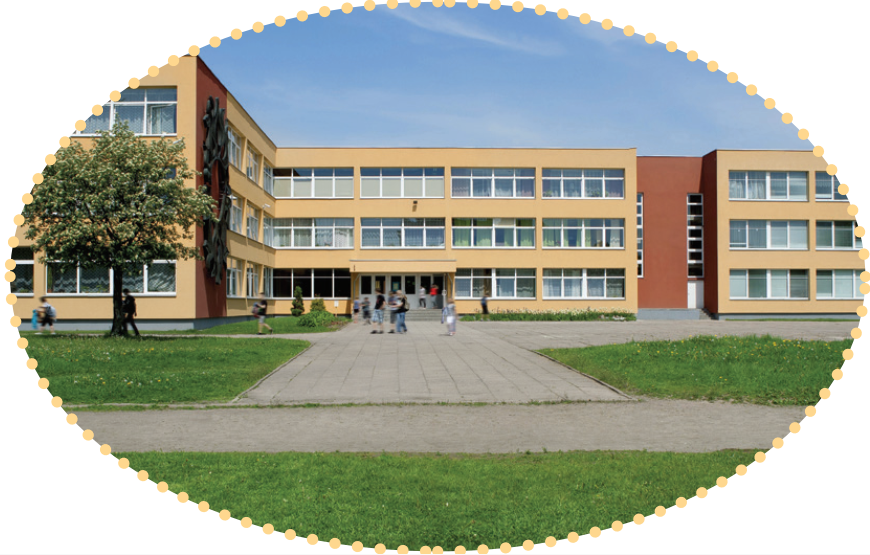 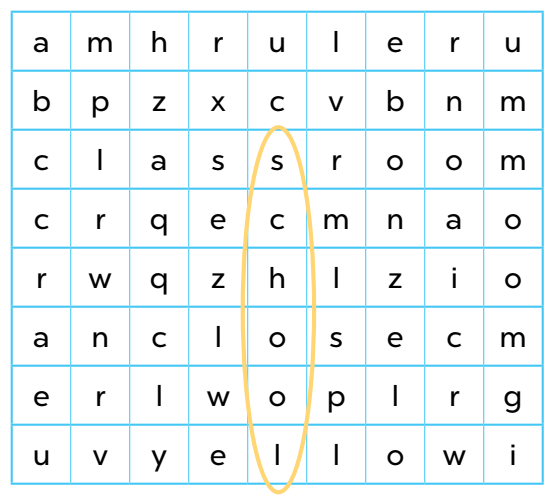 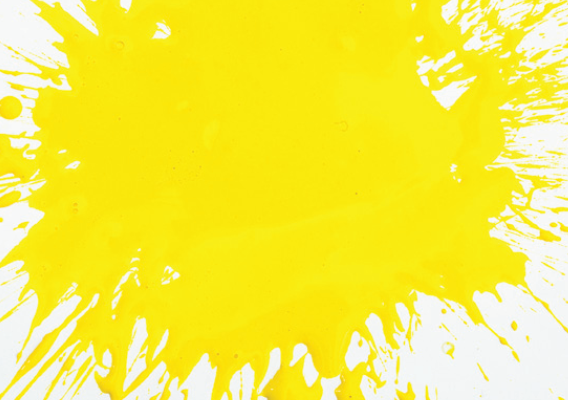 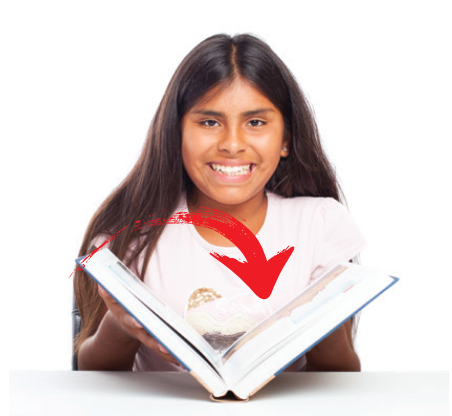 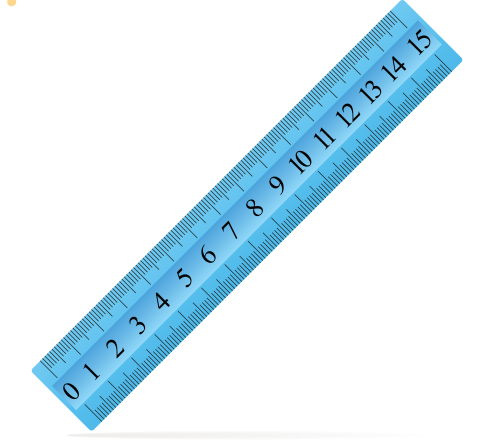 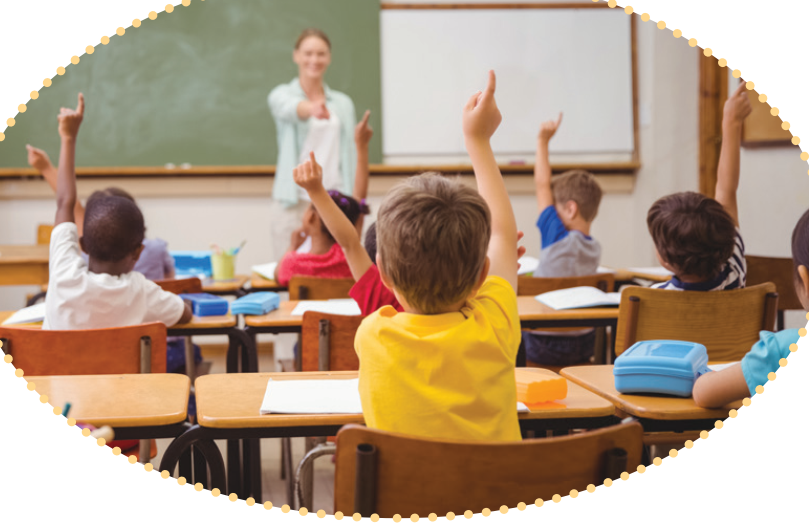 3
Quiz time
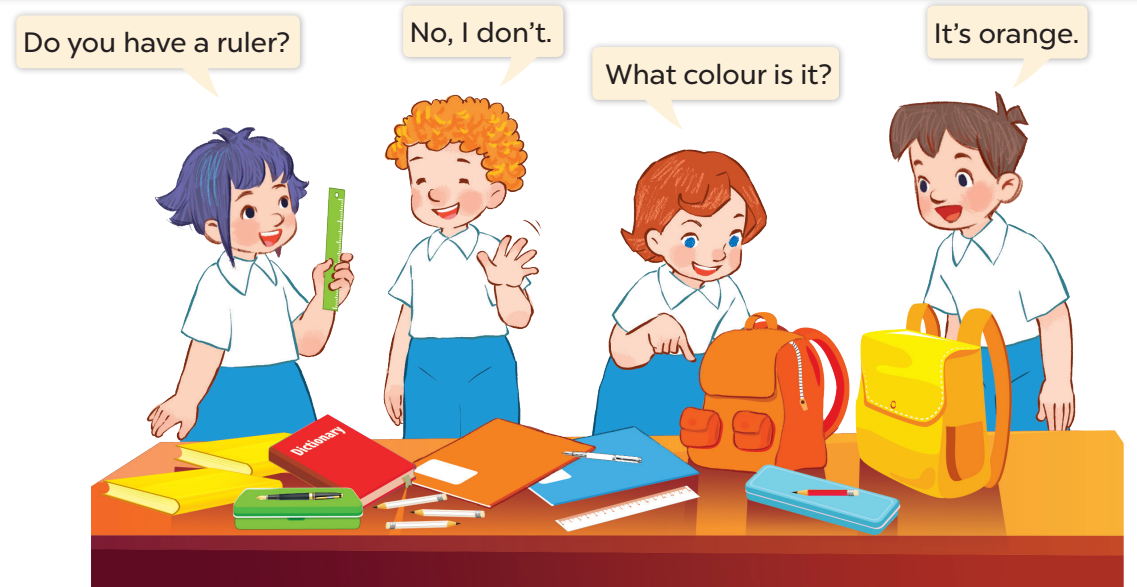 4
Look and write.
Who’s faster?
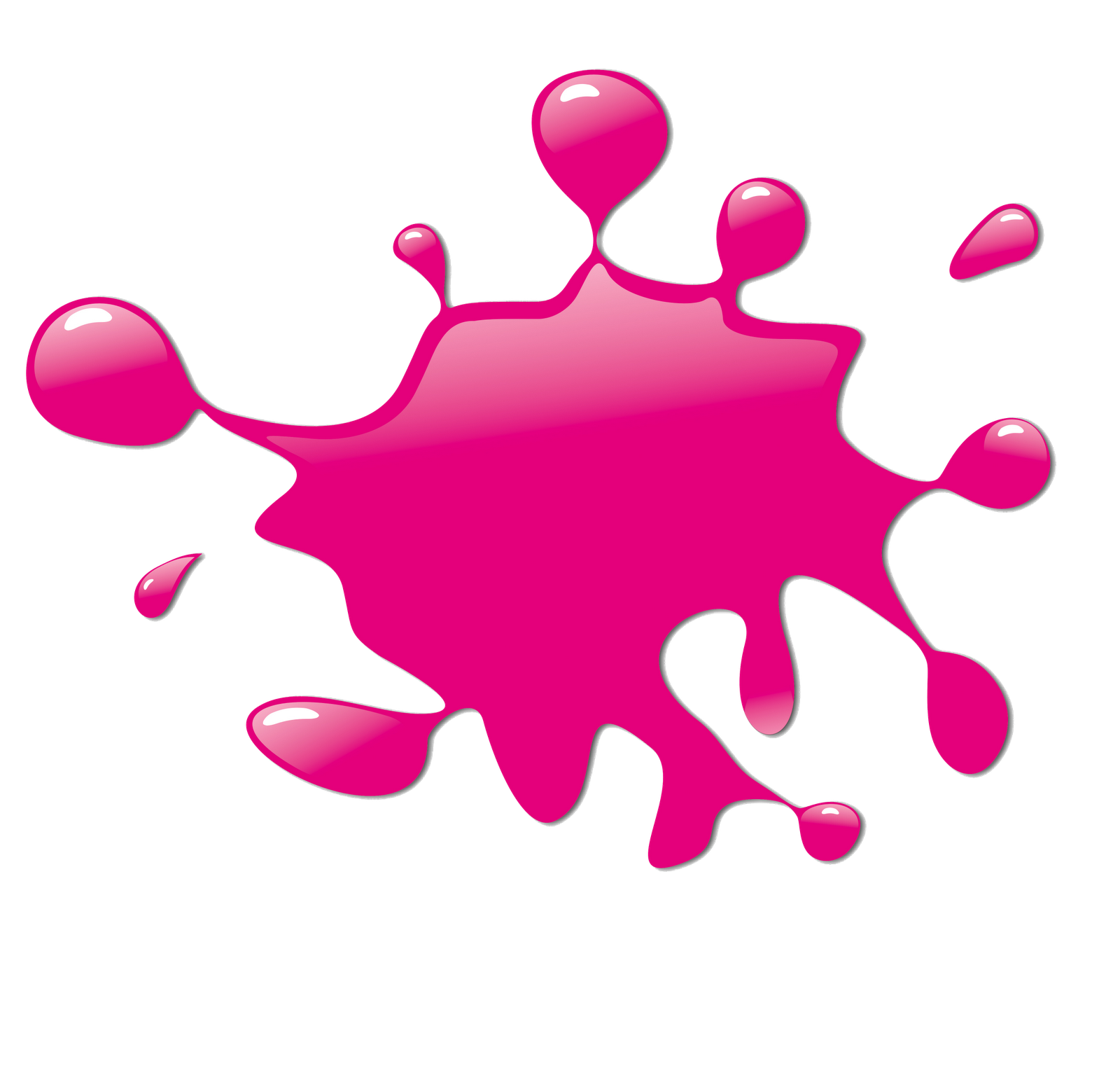 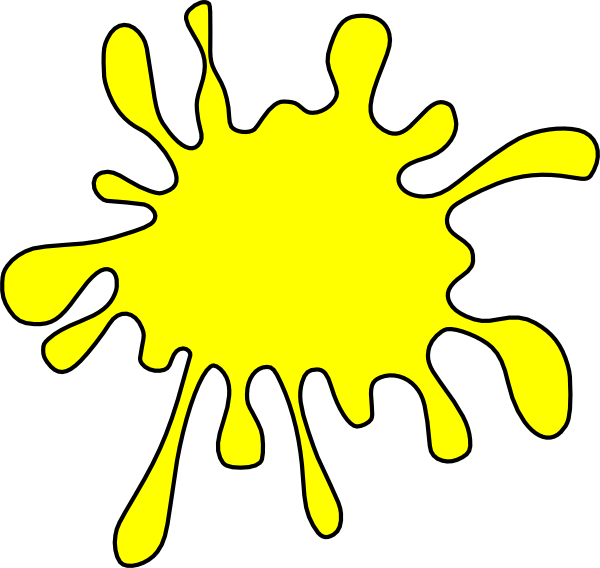 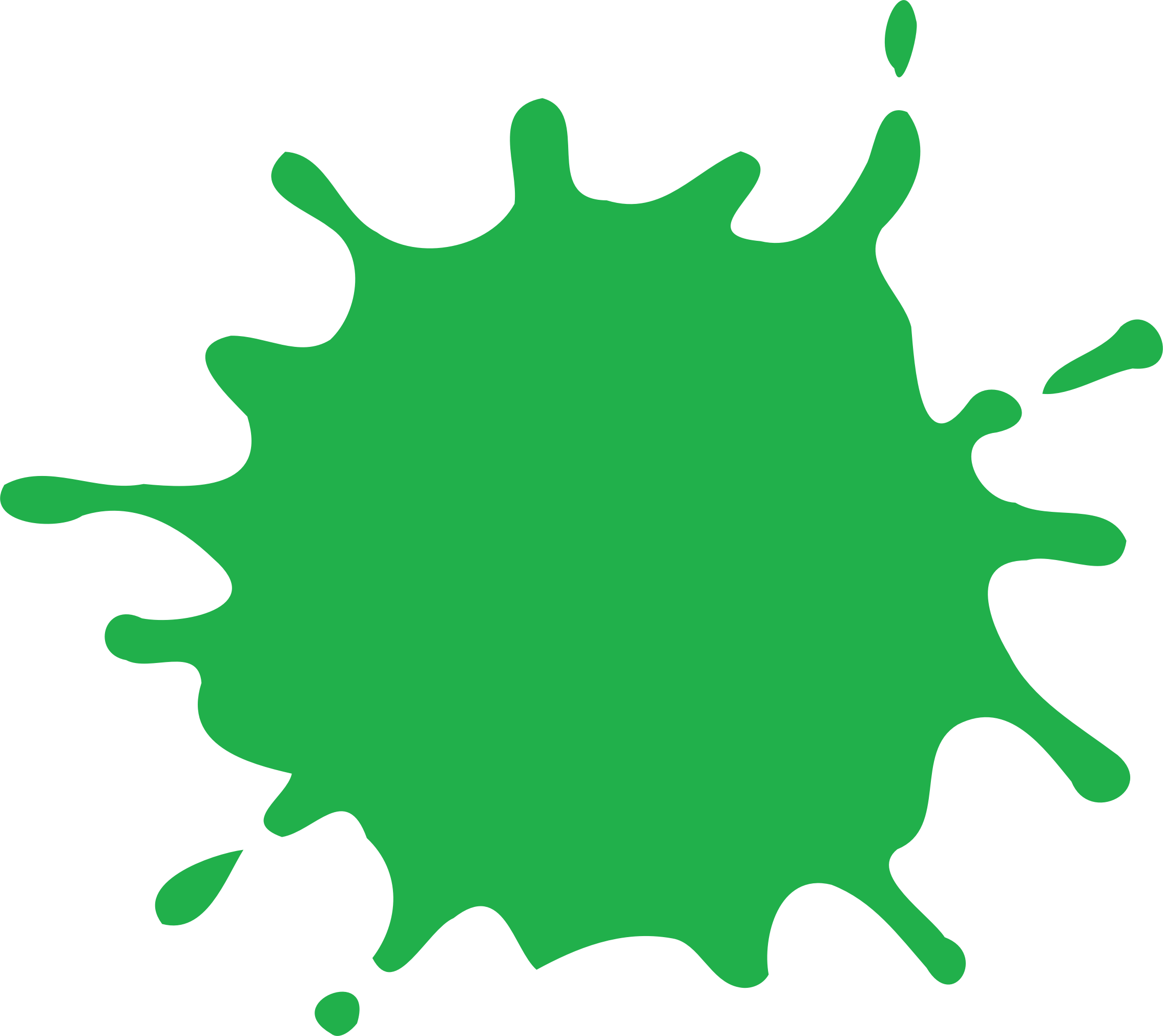 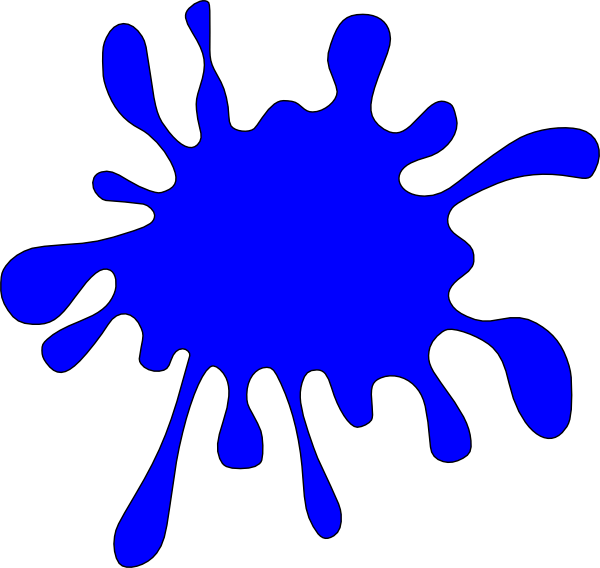 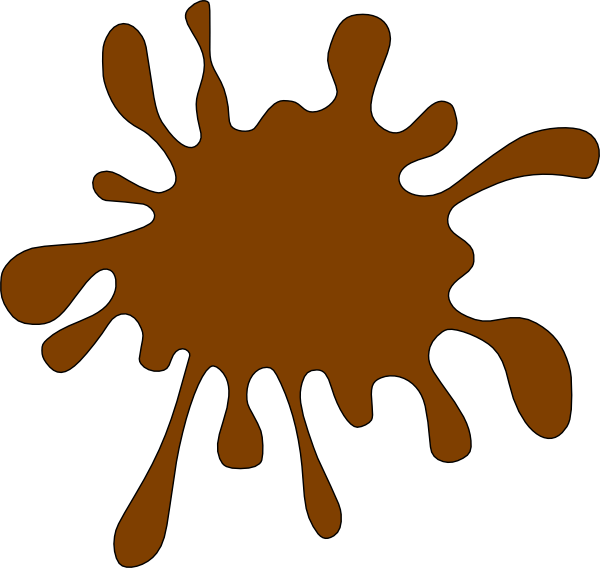 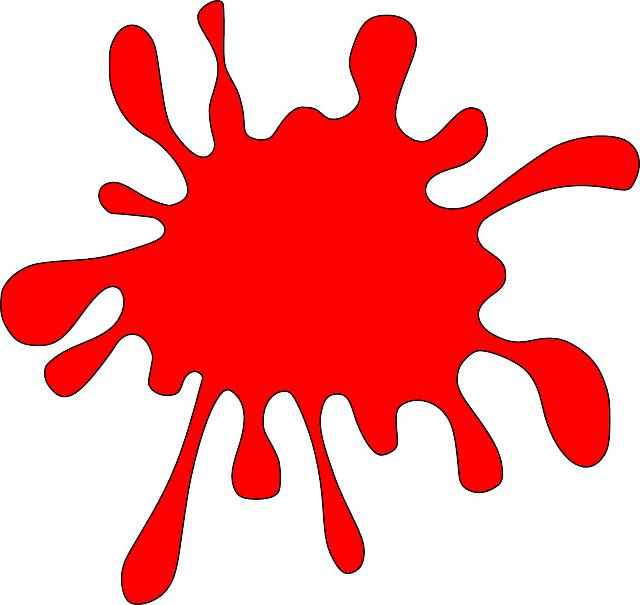 [Speaker Notes: Hs nhìn vào các màu chạy qua màn hình và nói xem ai nhớ dc màu nào]
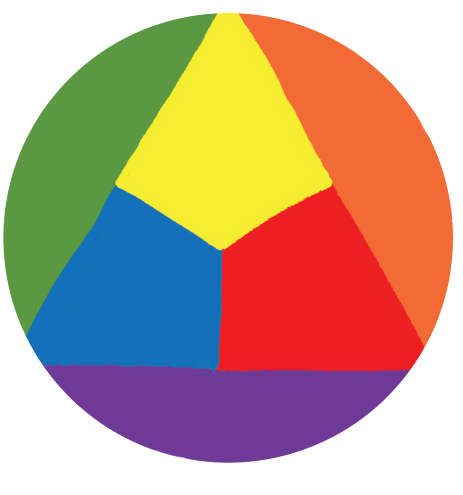 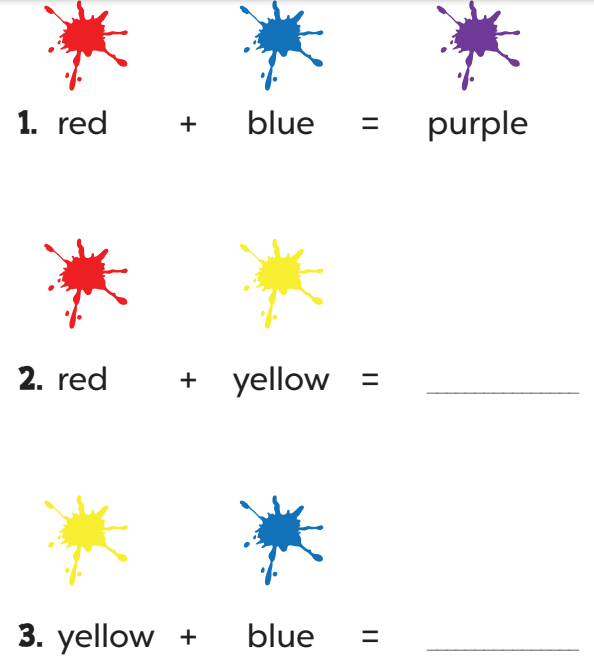 orange
green
5
Fun corner and wrap-up